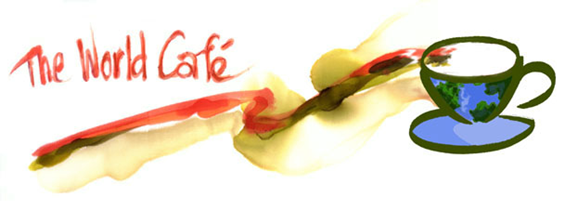 Discovery Café
State College of Florida
2011-2012
Create a Hospitable Space
Pose Questions that Matter
Encourage Everyone’s Participation
Listen for Insights and Share Discoveries
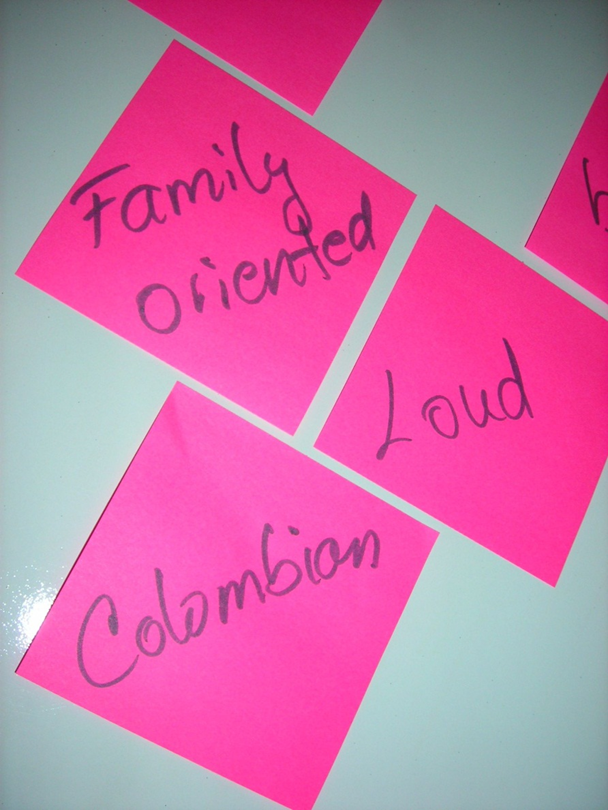 Connect Diverse Perspectives
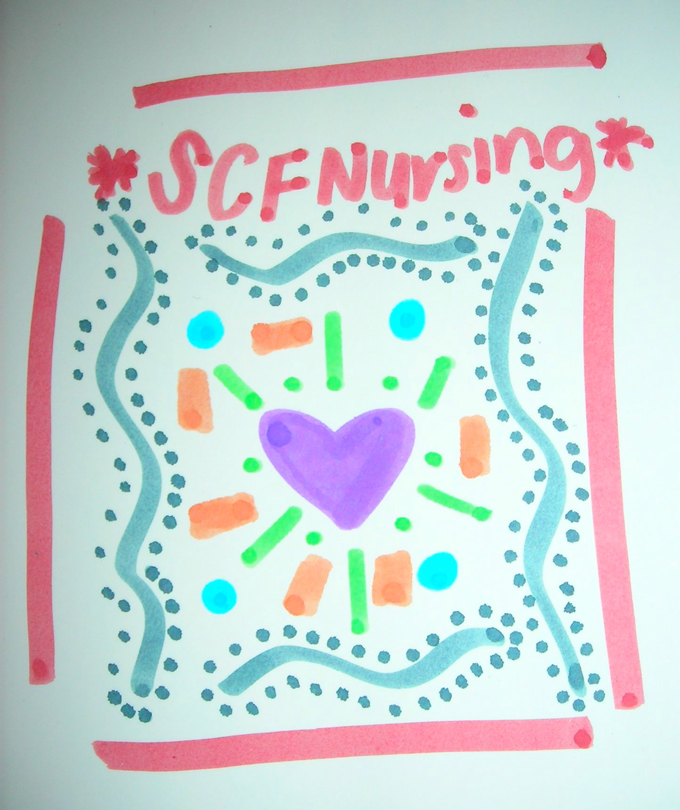